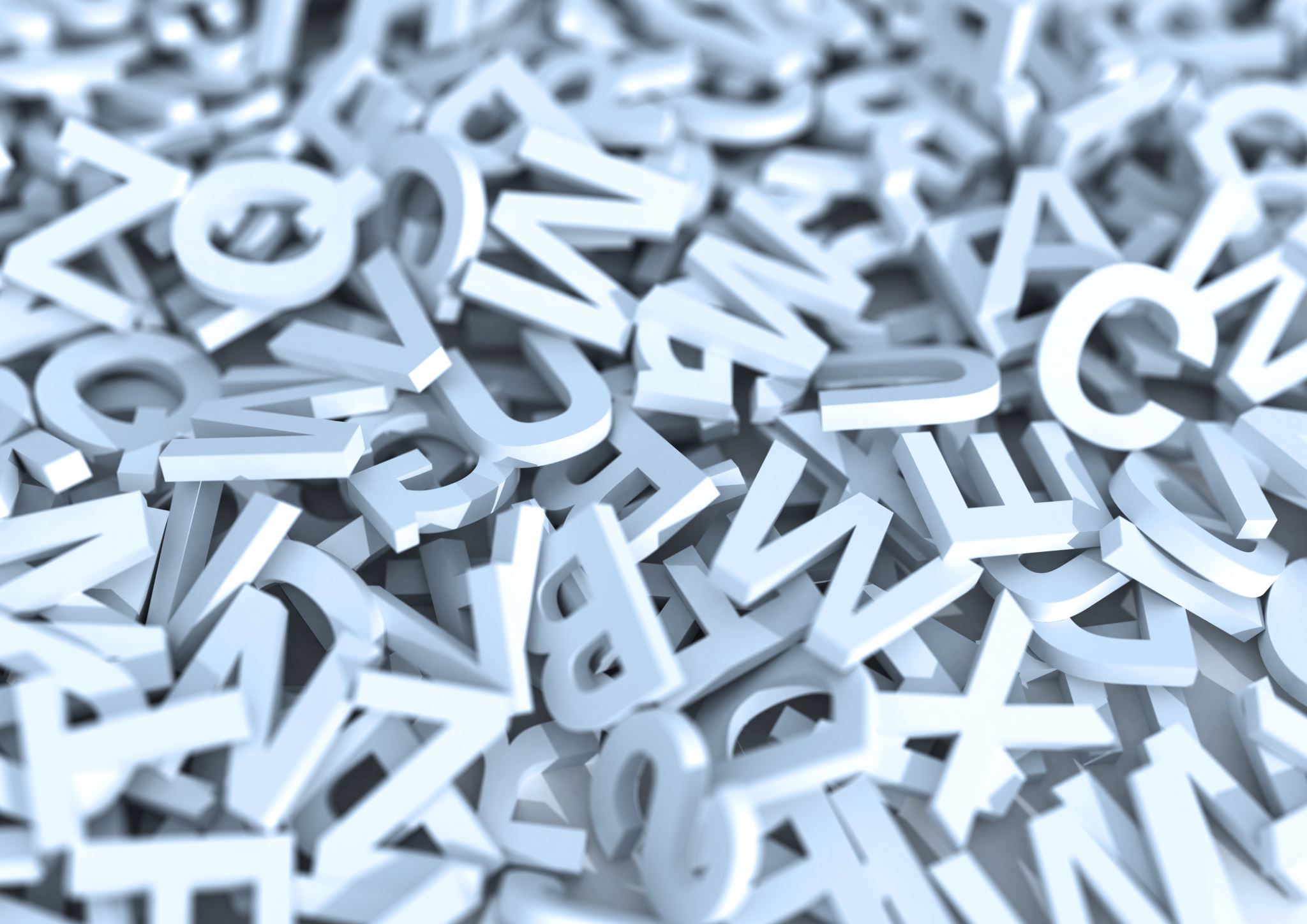 REUNIÓN INFORMATIVA CON REPRESENTANTES DE CLASE
6 de febrero de 2024
1
Orden del día
Información general 
Planes de estudios
Actividades extraescolares
Pruebas de certificación
Ruegos y preguntas.
2
Secretaría del centro
3
Secretaría de That’s English!
4
Equipo Directivo
También se podrán concertar citas a otras horas.
5
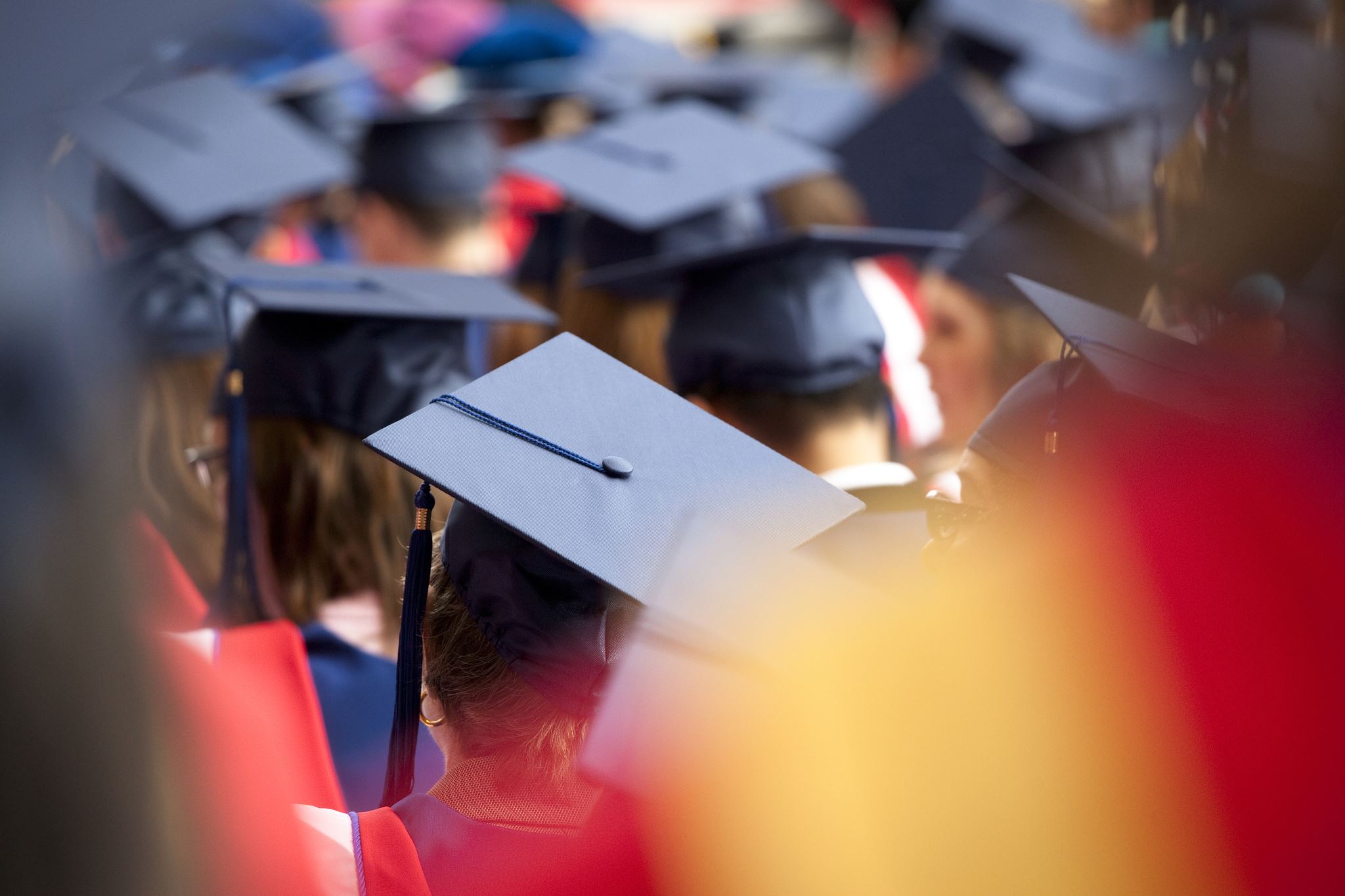 Clubs de estudiantes
Reunir un grupo de alumnado interesado
Notificarlo al centro
Se asigna un espacio
6
Clases de refuerzo
DEPARTAMENTO ALEMÁN 
Comprensión y producción de textos orales
7
Clases de refuerzo
DEPARTAMENTO FRANCÉS 
Comprensión y producción de textos orales
8
Clases de conversación
DEPARTAMENTO INGLÉS 
Comprensión y producción de textos orales
9
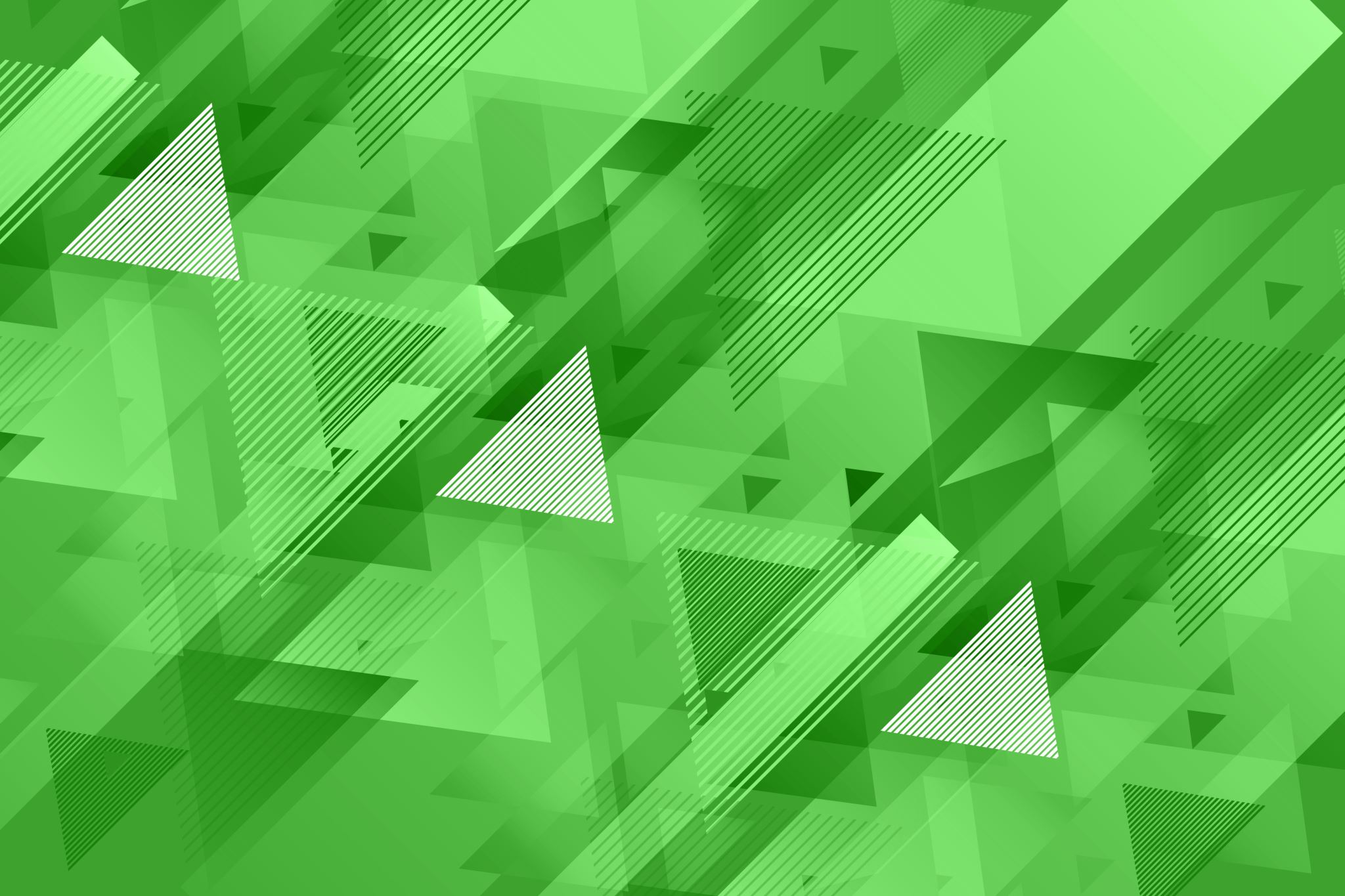 COMUNICACIÓN CON LA COMUNIDAD EDUCATIVA
Curso 2023-2024
10
COMUNICACIÓN ABIERTA
11
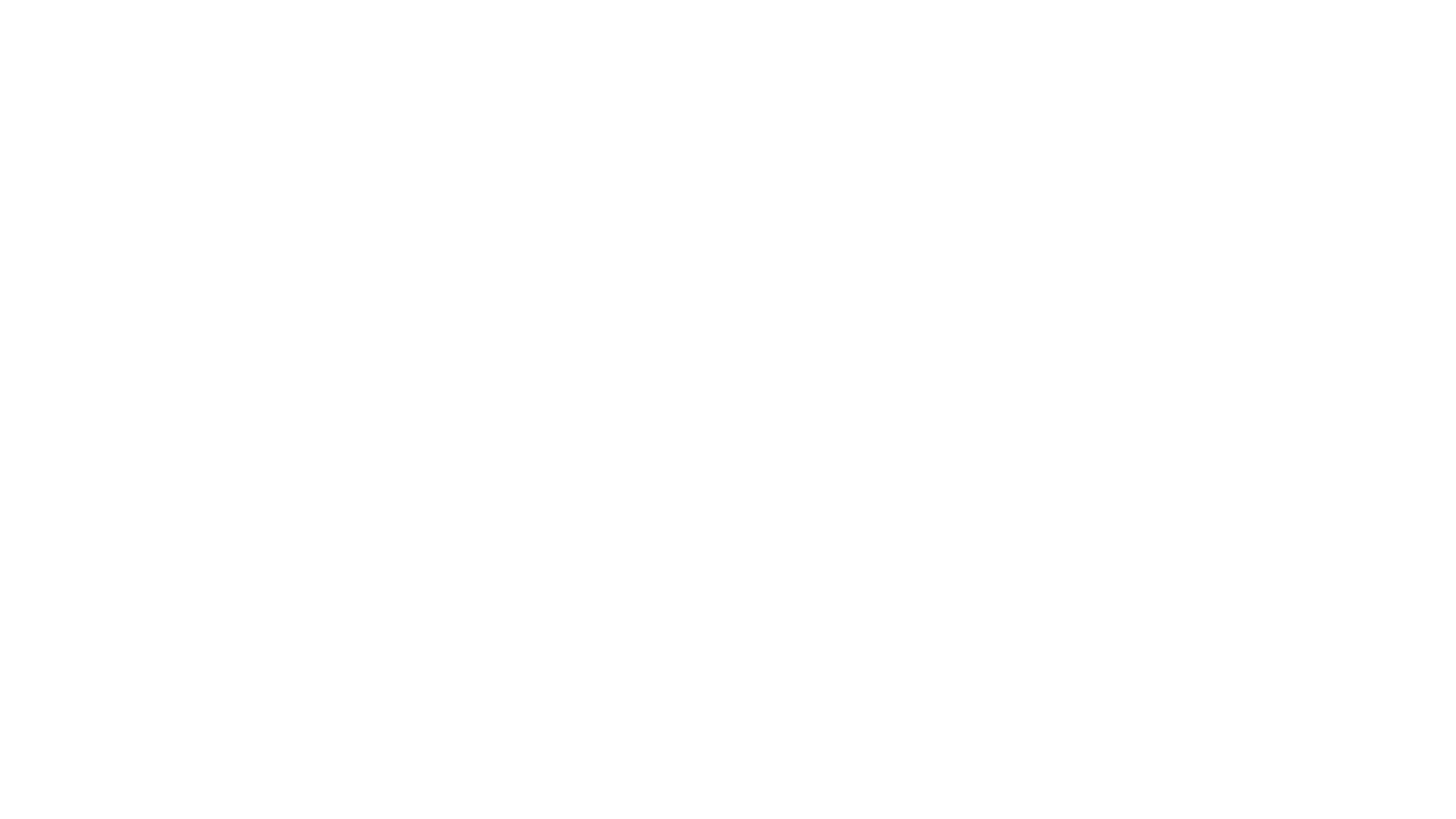 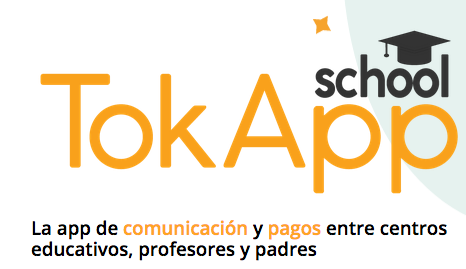 Mensajes al móvil o correo electrónico
Entrar en la App Store o Play Store
Buscar TokApp School y descargar. Es gratuita.
Seguir los pasos para crear usuario, usando el mismo mail y teléfono que se ha facilitado al realizar la matrícula.
Desplazar el icono de la app a la pantalla principal de su móvil.
Esperar a recibir nuestros mensajes.
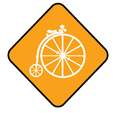 12
Información general 
Planes de estudios
Actividades extraescolares
Pruebas de certificación
Ruegos y preguntas.
Orden del día
13
En el proceso de la evaluación continua, los alumnos y las alumnas y, en su caso, las familias, deberán recibir información del grado de progreso en la consecución de la competencia comunicativa en las distintas actividades de lengua, al menos dos veces en los cursos de duración anual.
EVALUACIÓN DE TODOS LOS CURSOS
14
EVALUACIONES 2023-2024
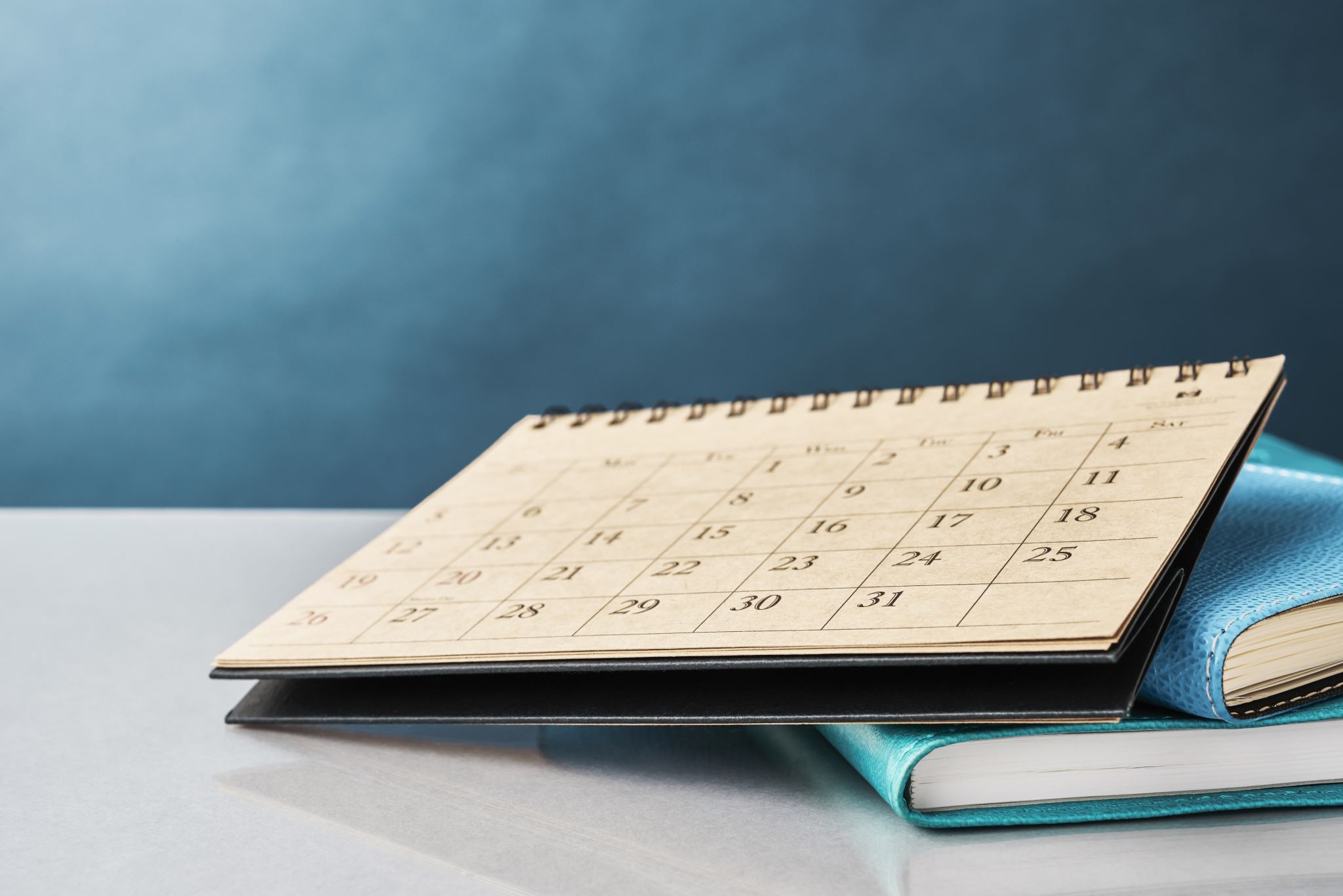 15
PROTECCIÓN DE DATOS Y COMUNICACIÓN DE RESULTADOS
16
PROTECCIÓN DE DATOS
En cumplimiento de la normativa referente a la privacidad de los datos personales, los resultados estarán a disposición de cada alumno y alumna.
17
NOTIFICACIONES – CALIFICACIONES (a partir del 6 de febrero)
18
20202021N
19/01/2021
19
20
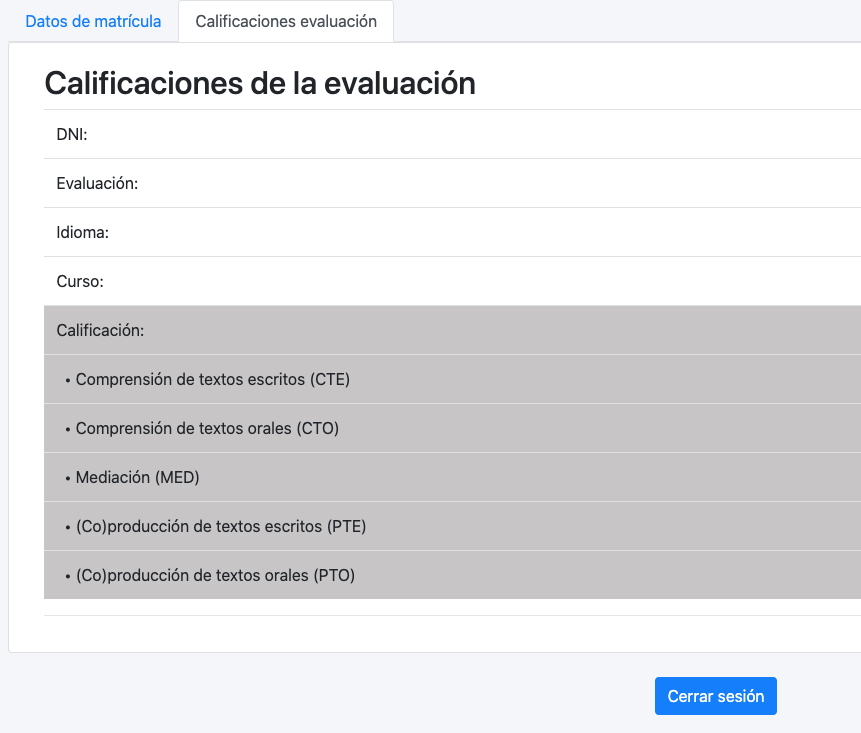 21
LÍMITE DE CONVOCATORIAS
22
El alumnado que, una vez evaluado con carácter extraordinario, no obtenga calificación positiva en todas las actividades de lengua podrá repetir el curso. En la modalidad de enseñanza presencial, el alumnado tendrá derecho a permanecer matriculado en los niveles Básico A1, Básico A2, Intermedio B1, Intermedio B2, Avanzado C1 y Avanzado C2, un número máximo de años equivalente al doble de los establecidos para el nivel.
LÍMITE DE CONVOCATORIAS
23
Con carácter excepcional y con el fin de no agotar los años de permanencia en el correspondiente nivel, el alumno o la alumna o, en el caso de menores de edad, su padre, su madre o quienes ejerzan su tutoría legal, podrán solicitar ante la persona titular de la dirección del centro docente, la anulación de la matrícula por motivos de enfermedad, discapacidad, u otros que impidan el normal desarrollo de los estudios, debidamente acreditados.
Anulación de matricula
Sin límite de tiempo pero con justificación
24
Promoción de curso
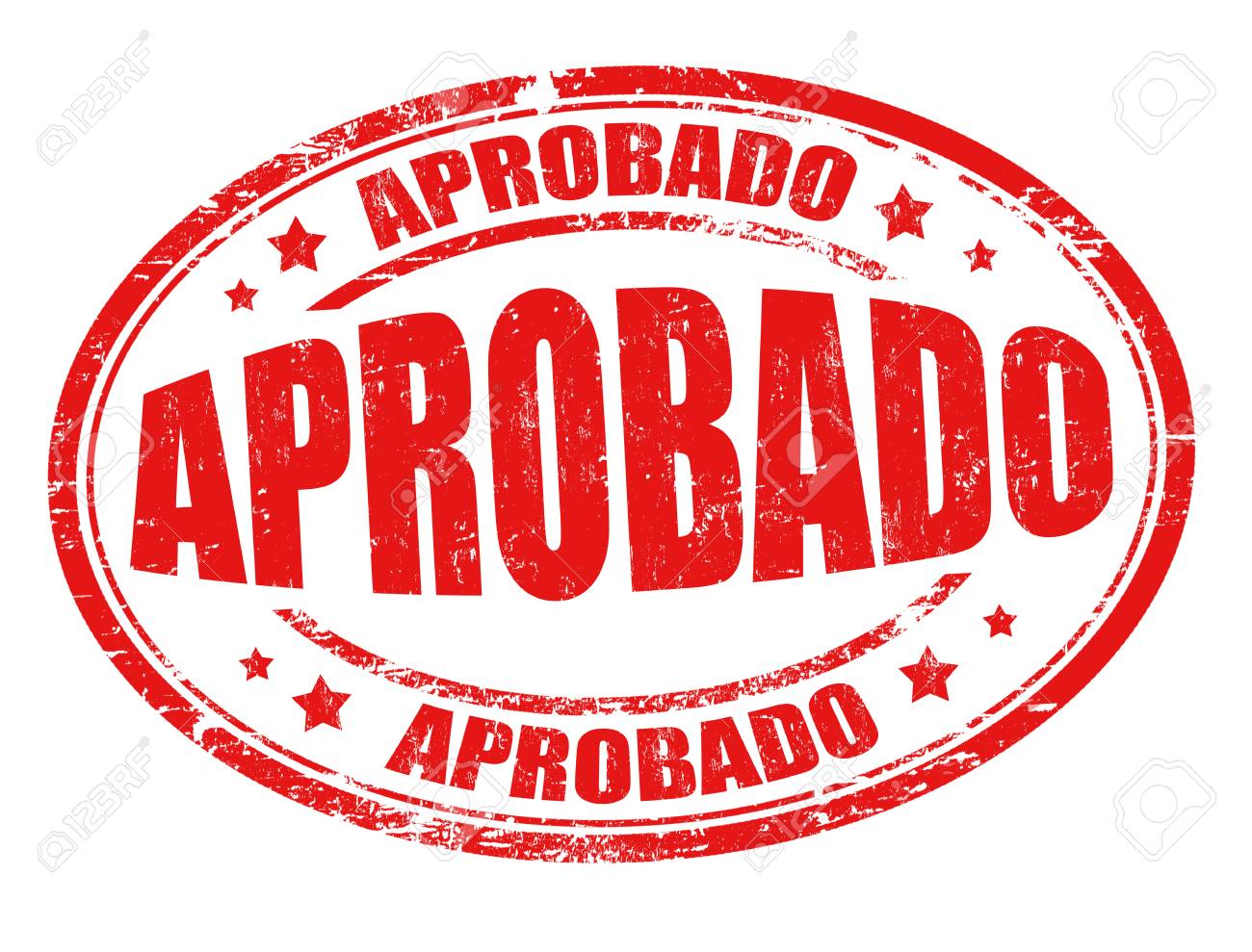 1. APTO POR EVALUACIÓN CONTINUA
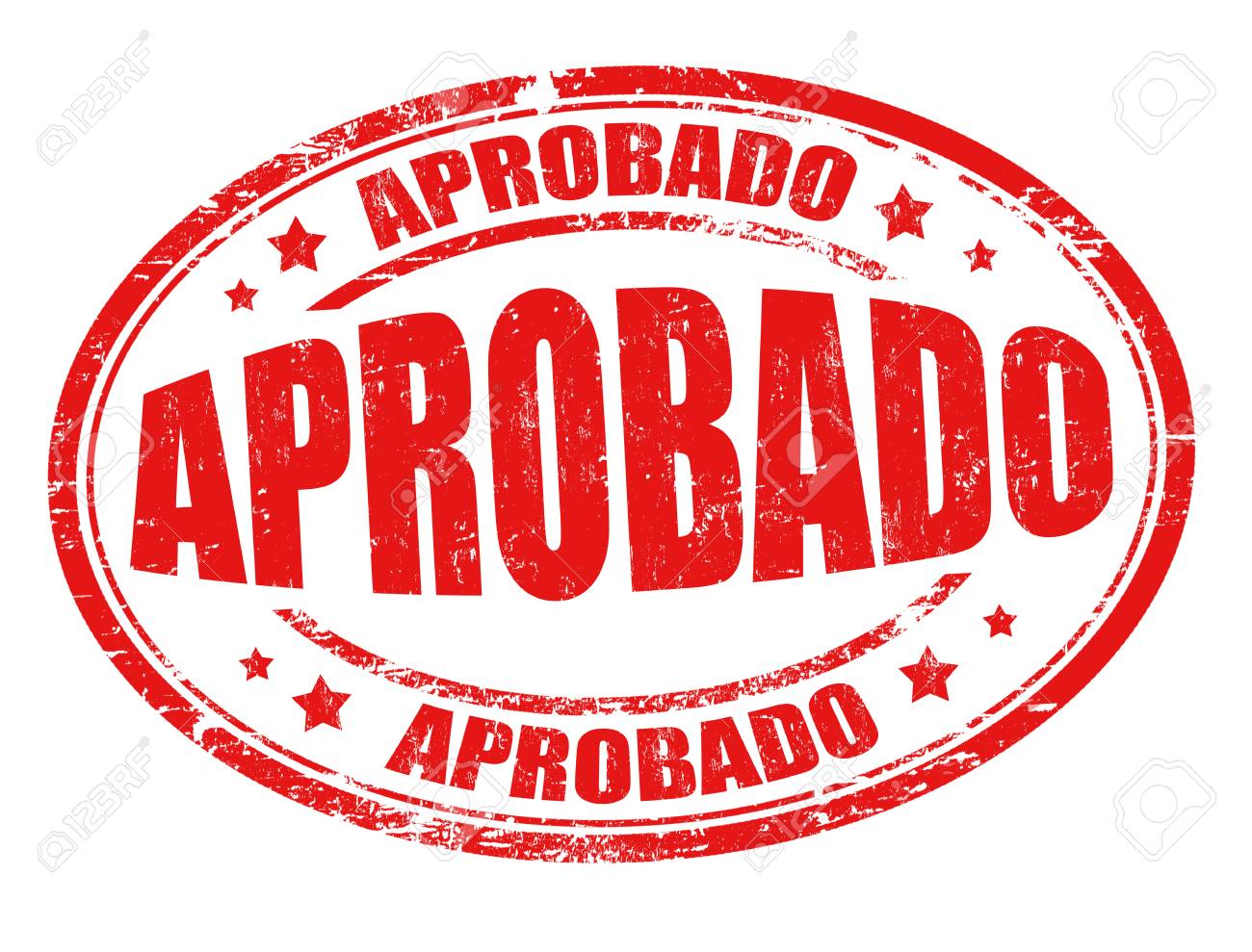 2. APTO POR EVALUACIÓN CONTINUA PERO NO APTO EN LAS PRUEBAS DE CERTIFICACIÓN
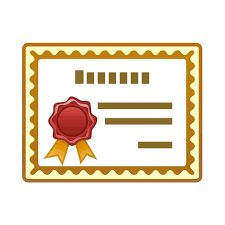 3. NO APTO POR EVALUACIÓN CONTINUA PERO APTO EN LAS PRUEBAS DE CERTIFICACIÓN
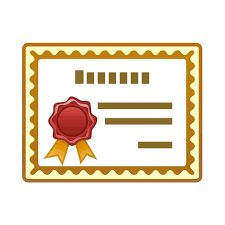 4. APTO EN LAS PRUEBAS DE CERTIFICACIÓN
25
¿Qué se evalúa?
Decreto 63/2018, de 10 de octubre, por el que se establece la ordenación y el currículo de las enseñanzas de idiomas de régimen especial en el Principado de Asturias.
Las actividades de lengua que se tendrán en cuenta son los siguientes:
26
¿Qué se evalúa?
27
Información general 
Planes de estudios
Actividades extraescolares
Pruebas de certificación
Ruegos y preguntas.
Orden del día
28
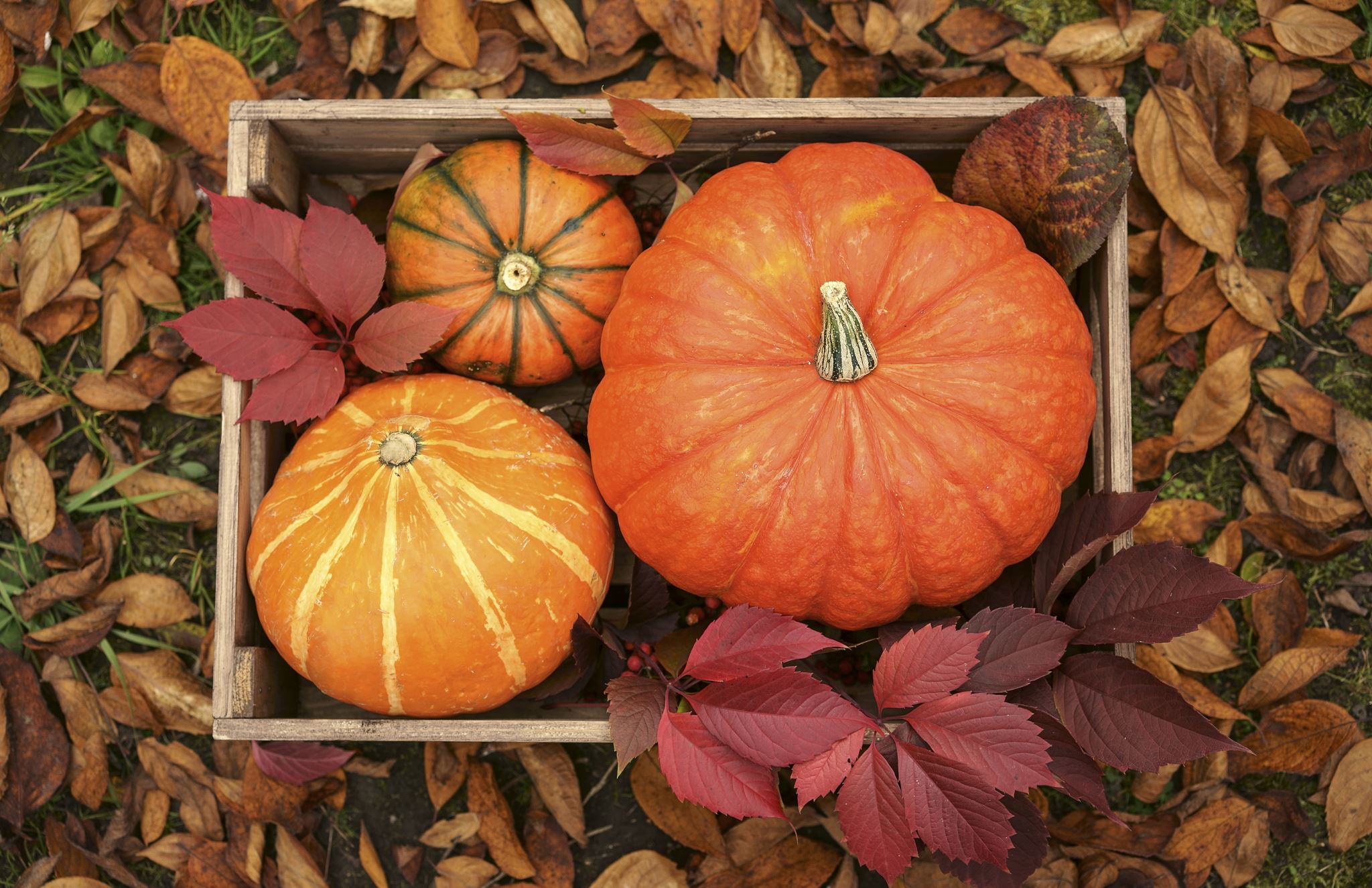 octubrenoviembre
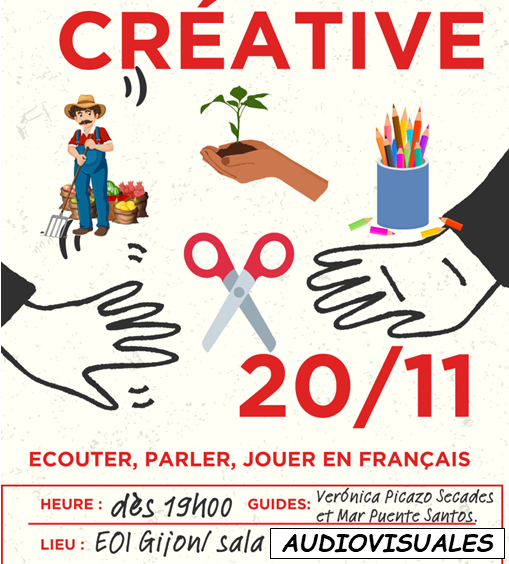 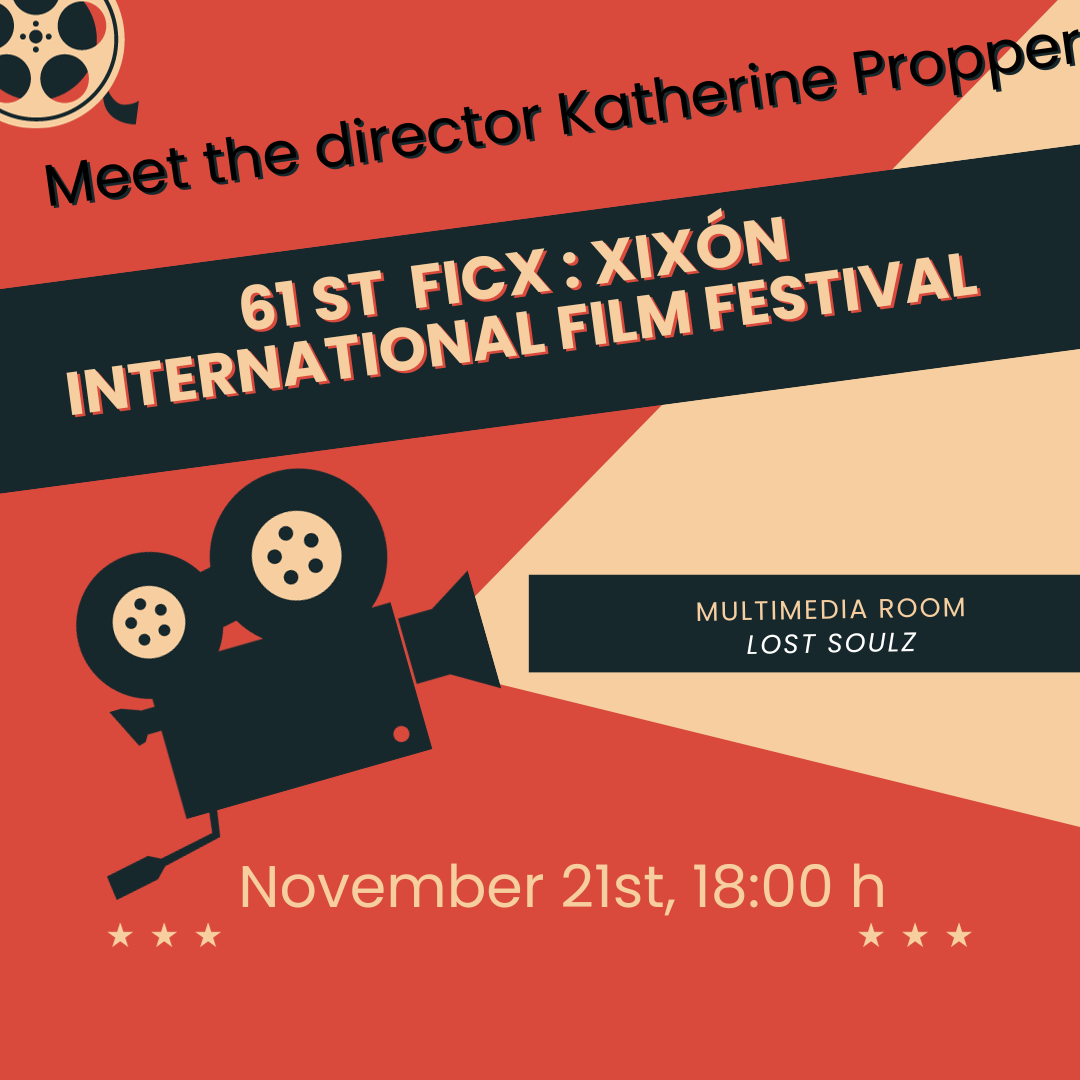 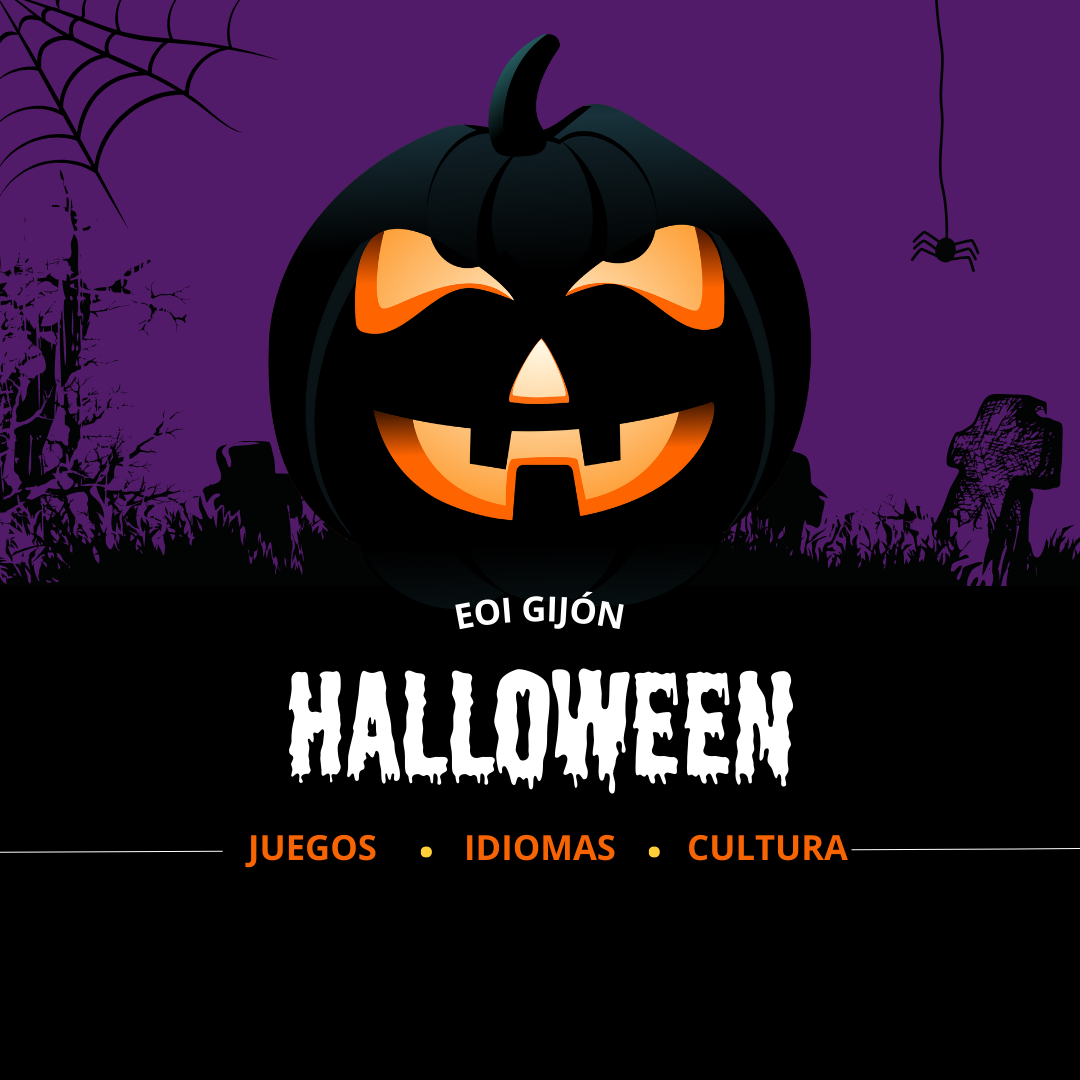 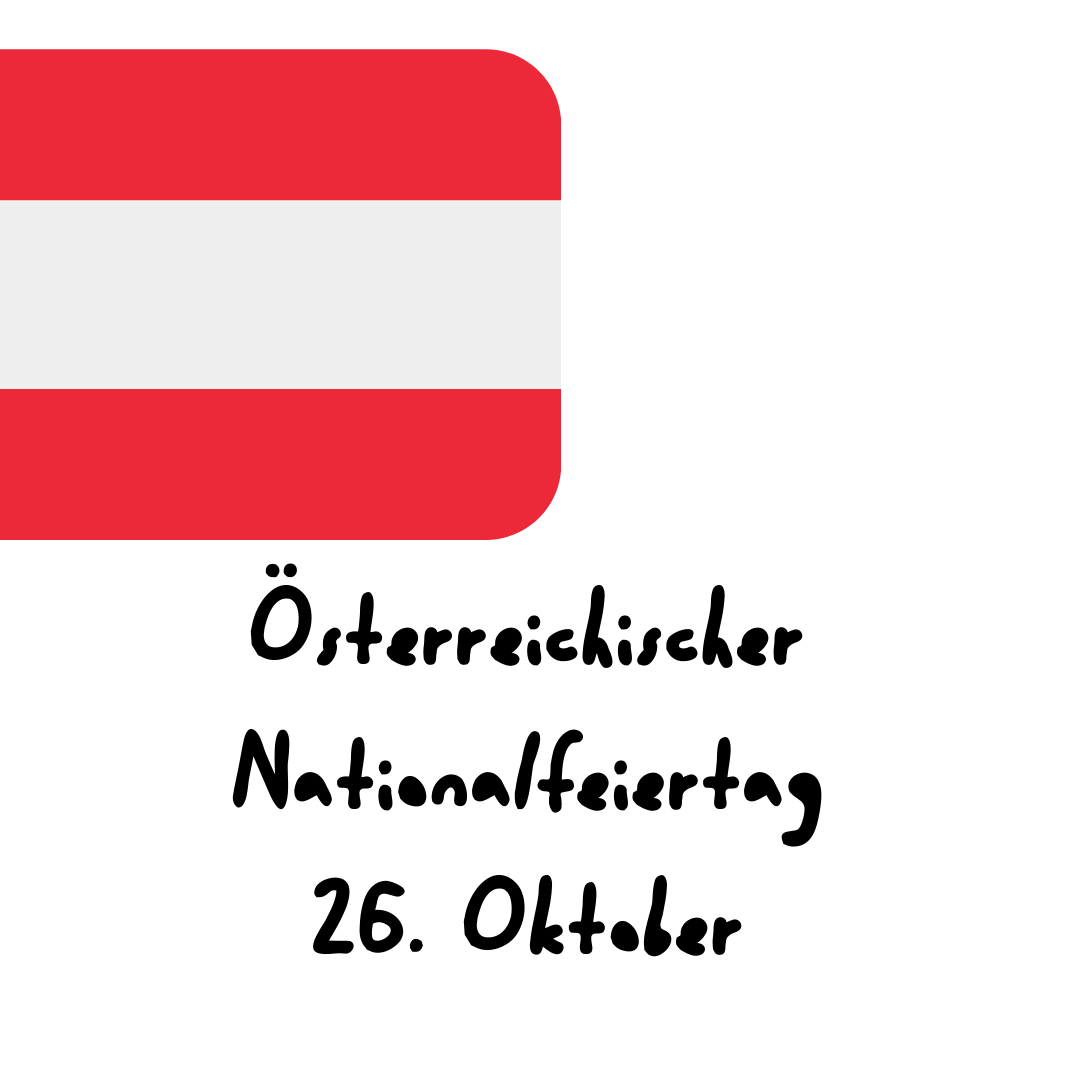 FICX
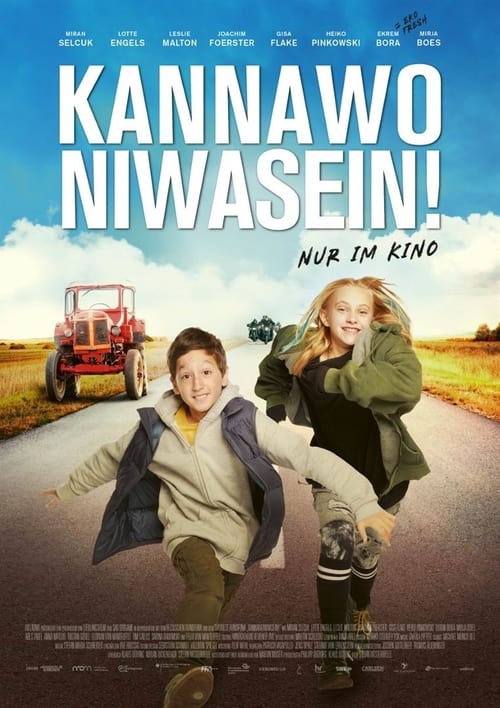 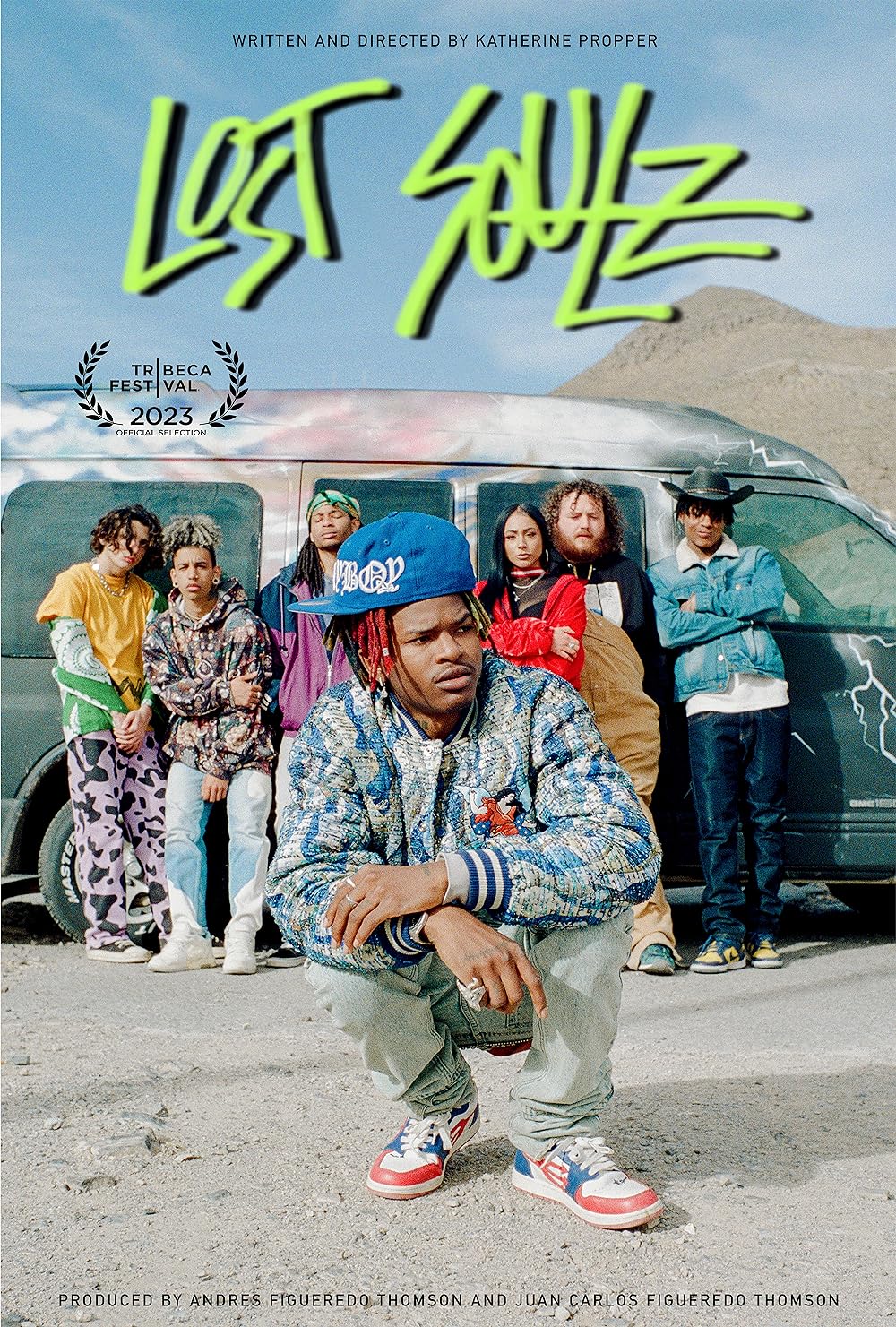 Alemán: 13 
Inglés: 33
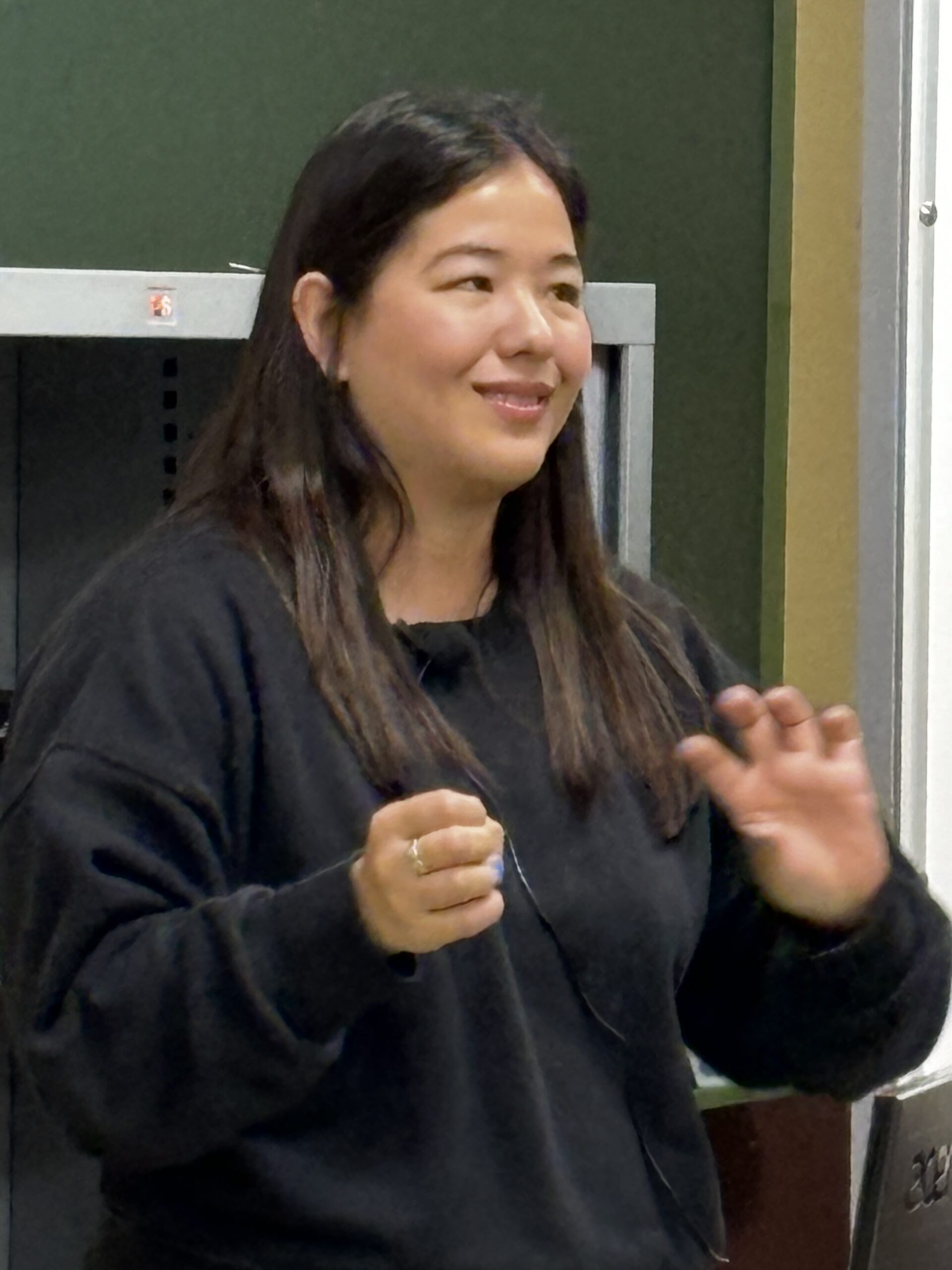 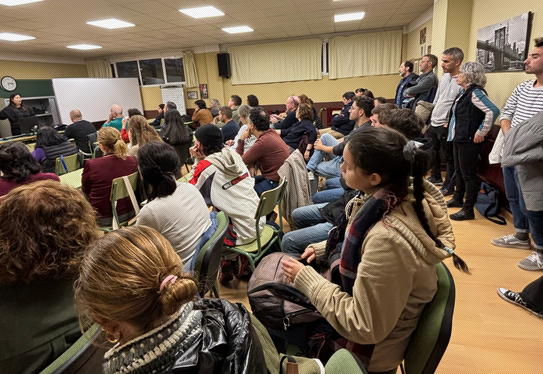 Visita de la directora de Lost Soulz21 Noviembre 2023
Katherine Propper
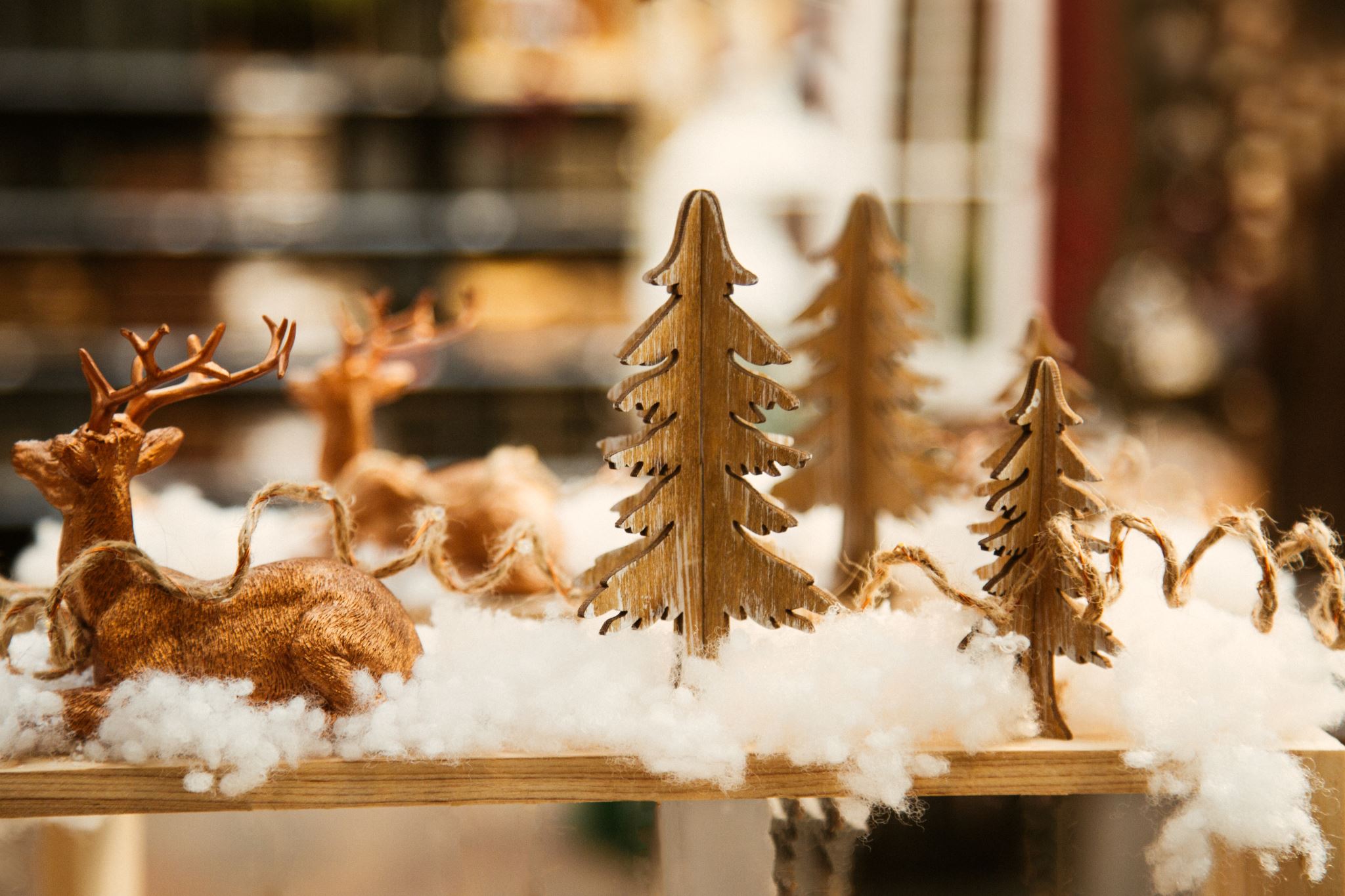 Diciembre
Mercadillo solidario a favor de la Asociación ELA Principado (2055€)
febrero 2024
Marzo y abril
10 Mar: Charla en alemán sobre el medioambiente (Renate Scharek, bióloga del CSIC)
13 Mar: How to manage stress (Marta Valdeón, psicóloga de ACCEM)
19 Mar: Taller en inglés (instructura Penélope)
21 Mar: Obra teatral en distintos idiomas: Totum Revolutum 
26 Mar: Taller de tiramisu (Departamento de italiano)
18 abril: Charla sobre Eurovisión (Departamento de francés)
 Abril: Charla en italiano en línea.
ACTIVIDADES 2º CUATRIMESTRE
37
The English Theatre Troupe
11 de abril 
IES Fernández Vallín 
18:30
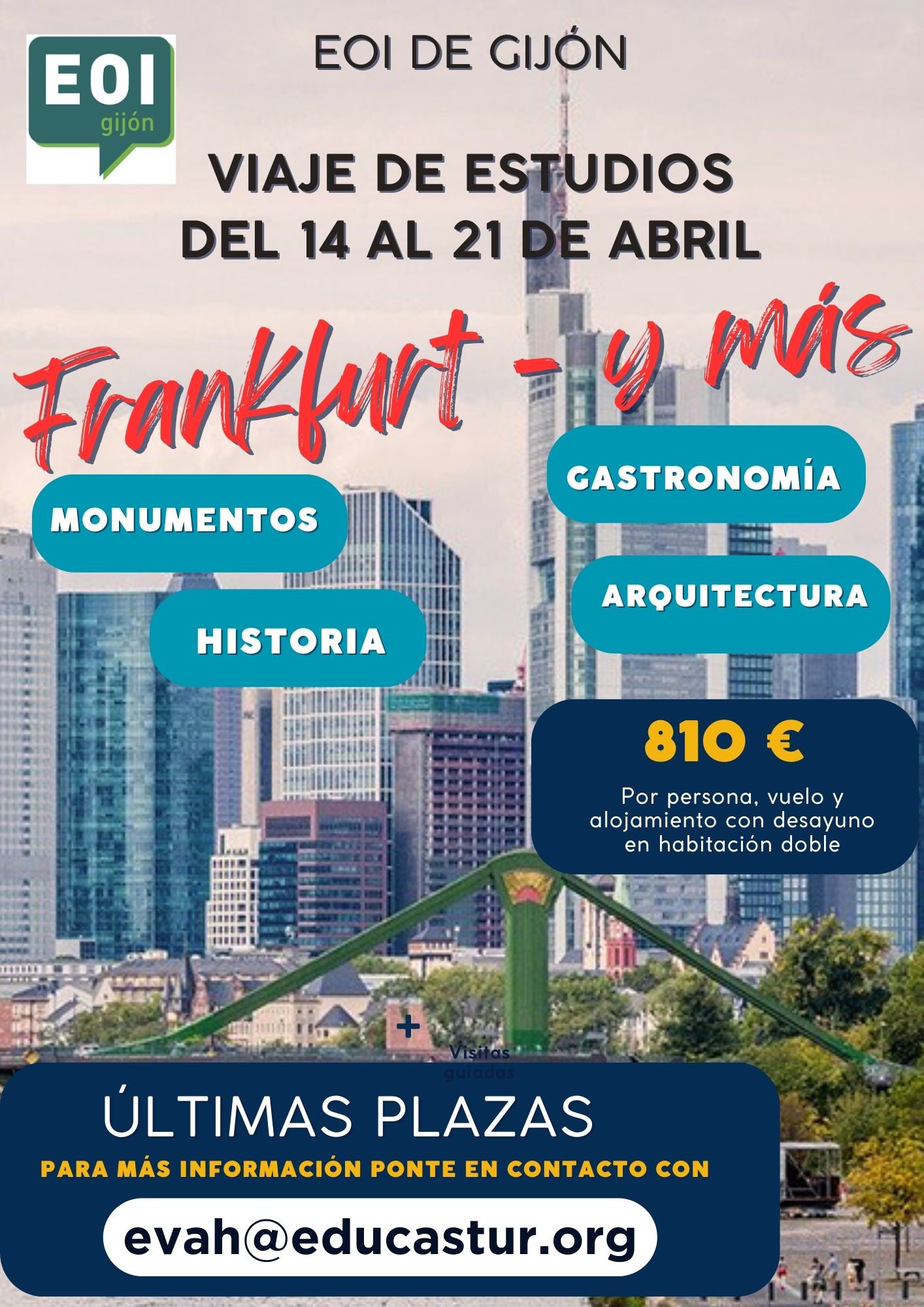 Viaje de estudios FRANKFURT
Del 14 al 21 de abril
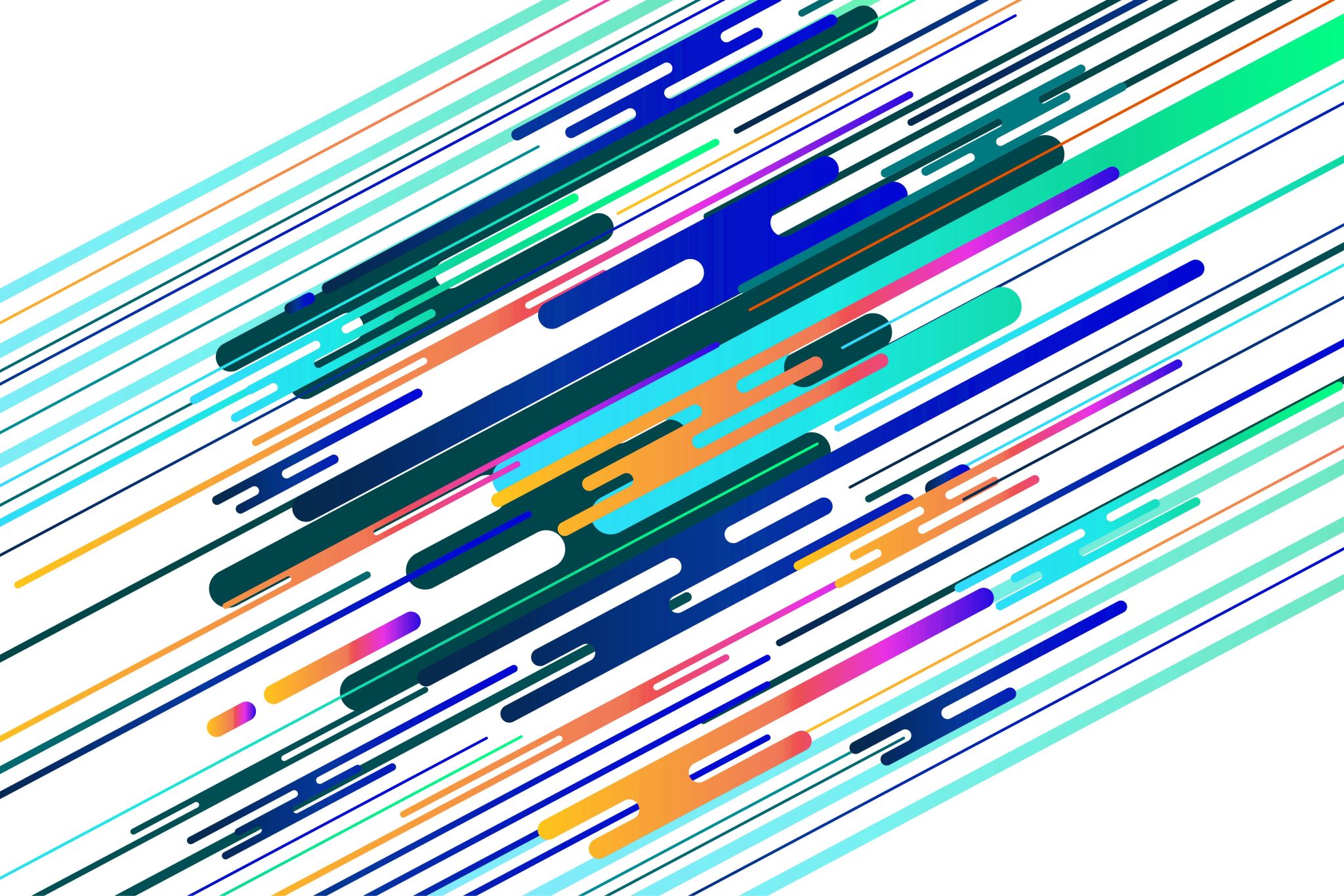 Y MUCHO MÁS…
40
Información general 
Planes de estudios
Actividades extraescolares
Pruebas de certificación
Ruegos y preguntas.
Orden del día
41
Partes del Examen
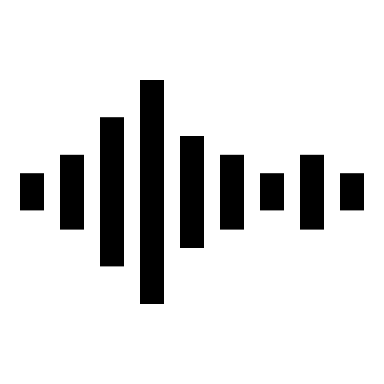 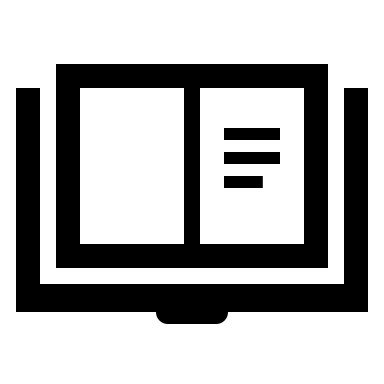 BLOQUE 1
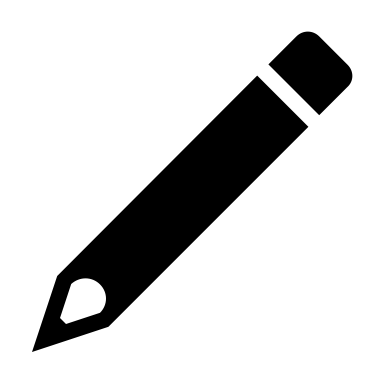 42
Partes del Examen
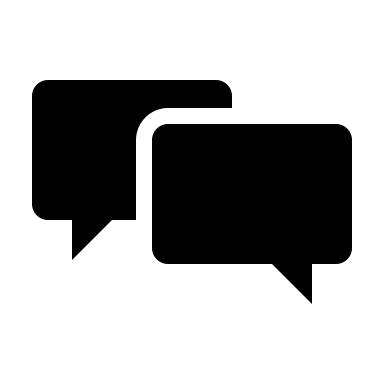 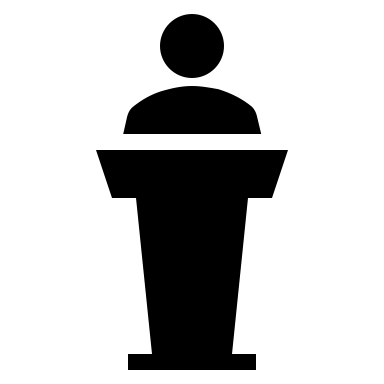 BLOQUE 2
43
PROCESO EN INSCRIPCIÓN
44
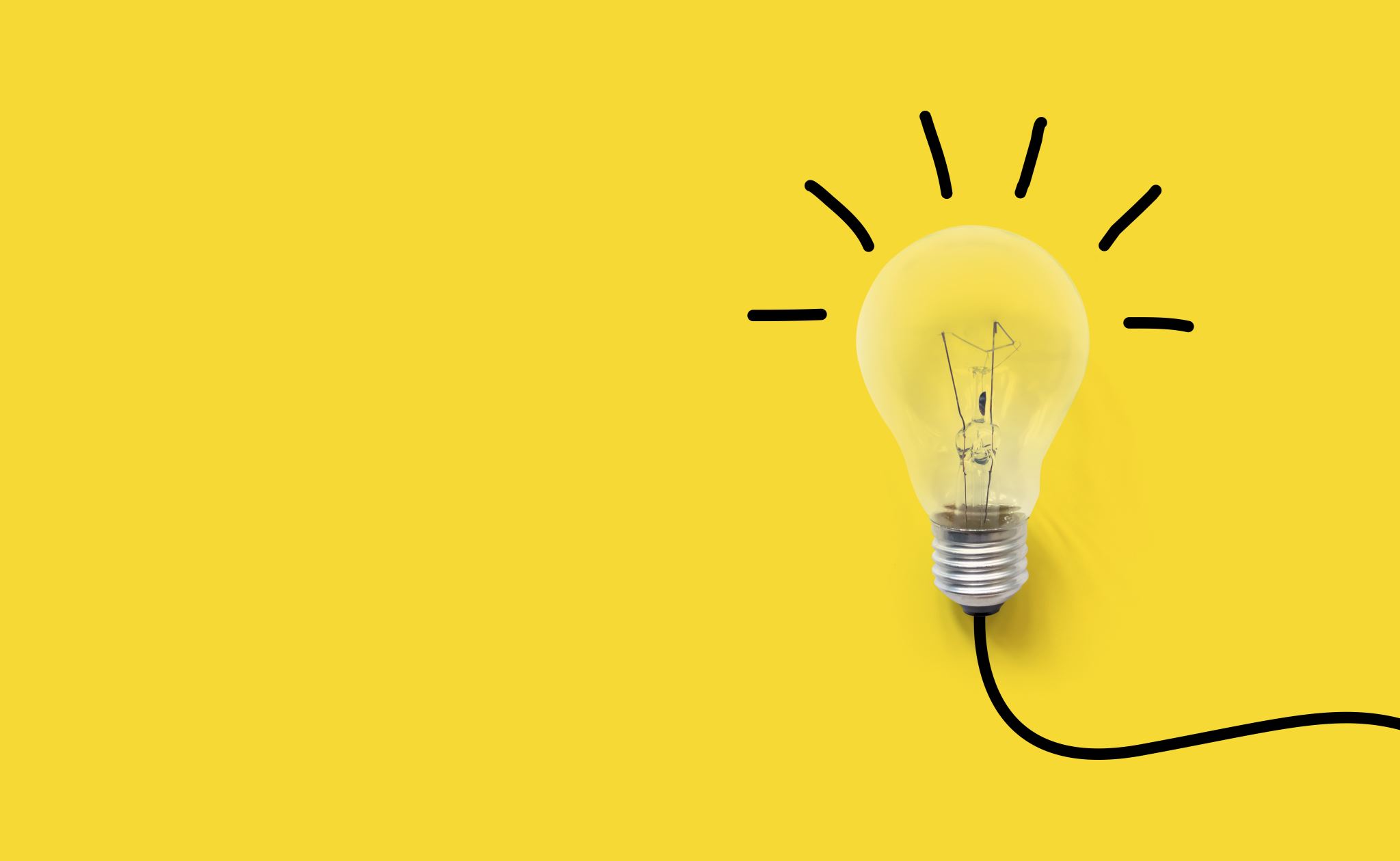 Novedades 2024
Aprobado en 6,5
Solicitud para solicitar la convocatoria de septiembre (se mantiene la nota más alta)
Convocatoria extraordinaria de septiembre
45
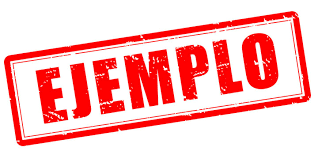 CERTIFICA EL NIVEL Y EL IDIOMA DE LA PRUEBA REALIZADA
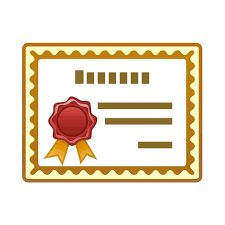 46
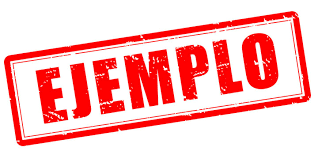 ANTES DEL 3 DE JULIO: Debe rellenar el formulario indicando las partes que desea repetir en septiembre.

2. Se mantiene la nota más alta de las dos convocatorias.
47
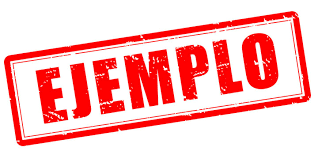 ANTES DEL 3 DE JULIO: Podrá repetir todas o algunas de las actividades de lengua con notas superiores a 5. Para ello, debe rellenar el formulario indicando las partes que desea repetir en septiembre.
(NO ES NECESARIO INDICAR LA CTE Y LA PCE)

2. Se mantiene la nota más alta de las dos convocatorias.
48
PLAZO DE INSCRIPCIÓN 2024
49
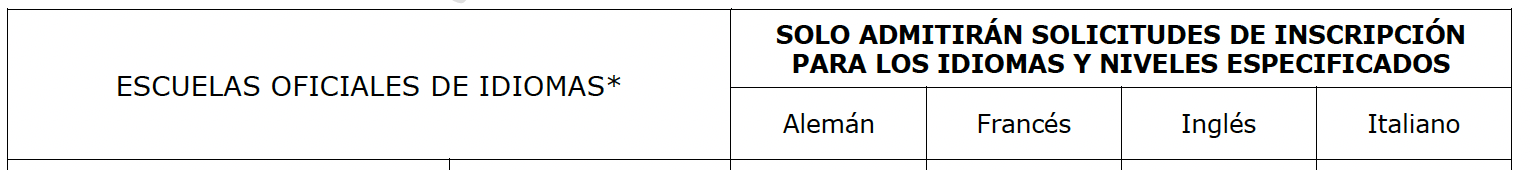 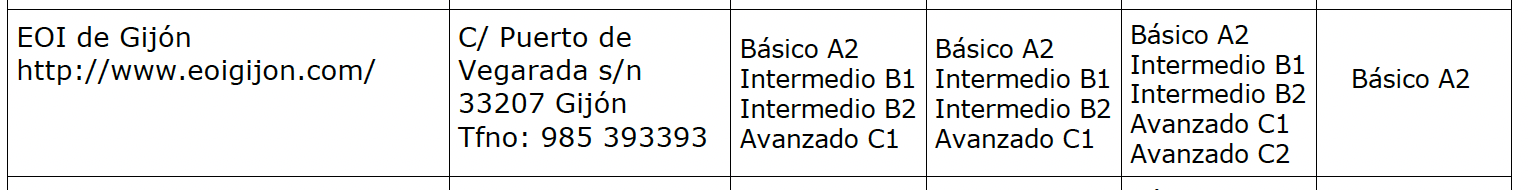 Relación de centros, idiomas y niveles en los que se admiten solicitudes de inscripción en las pruebas de certificación del año 2024
50
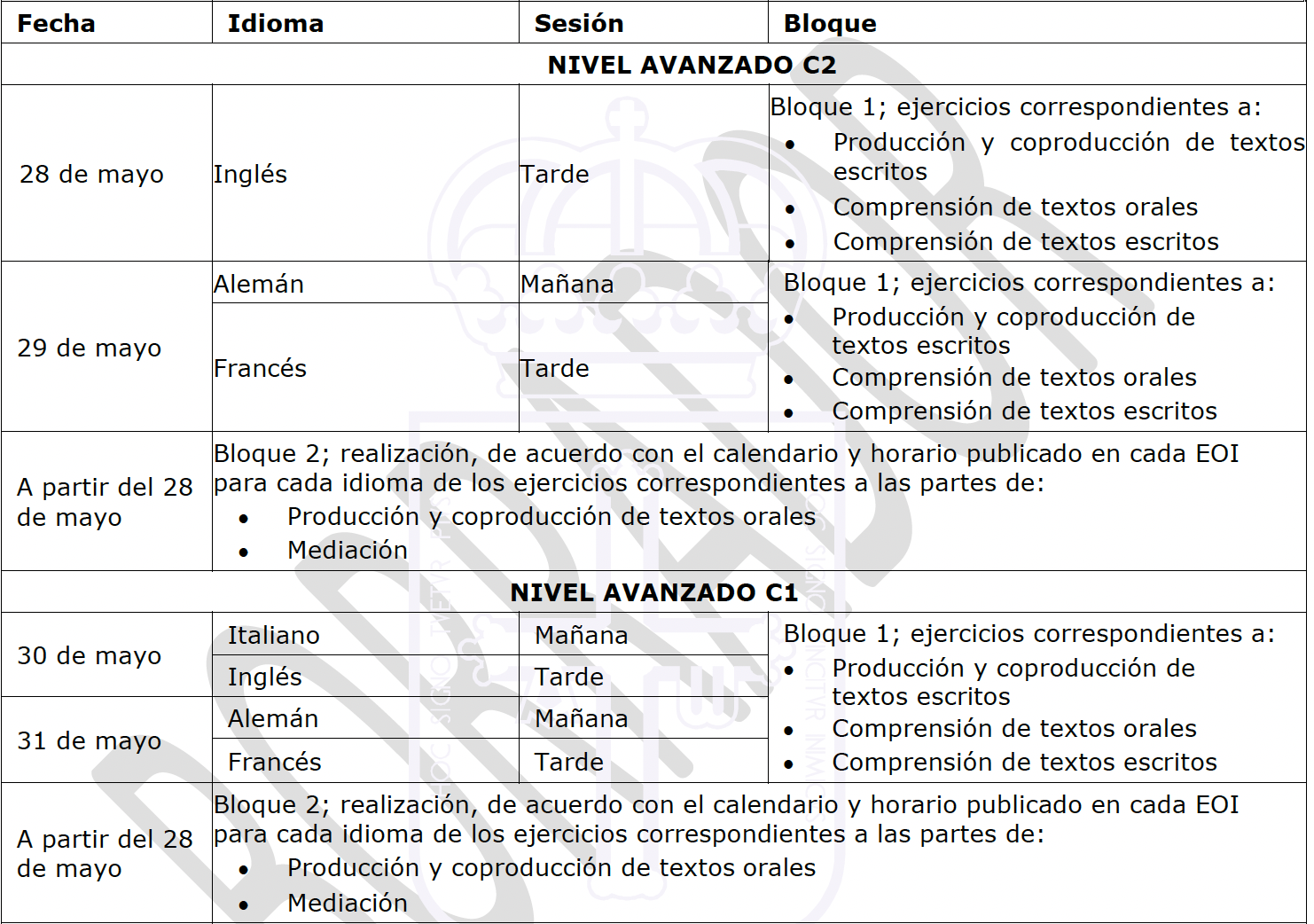 Convocatoria de junio
51
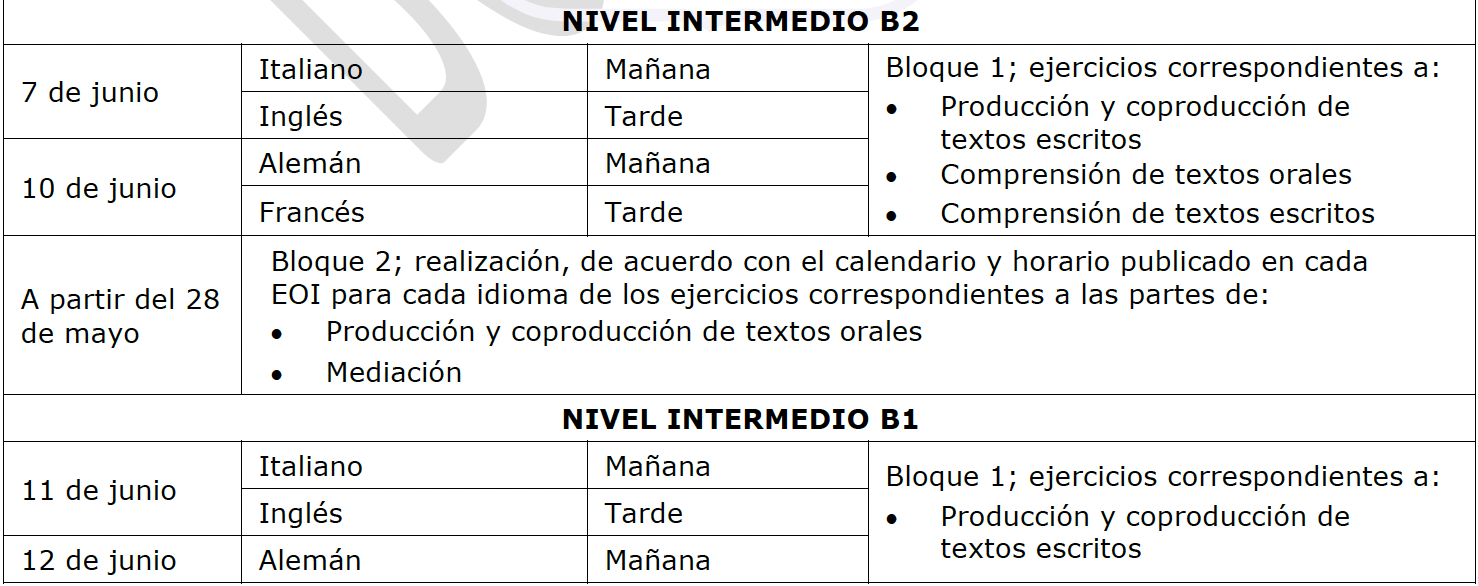 Convocatoria de junio
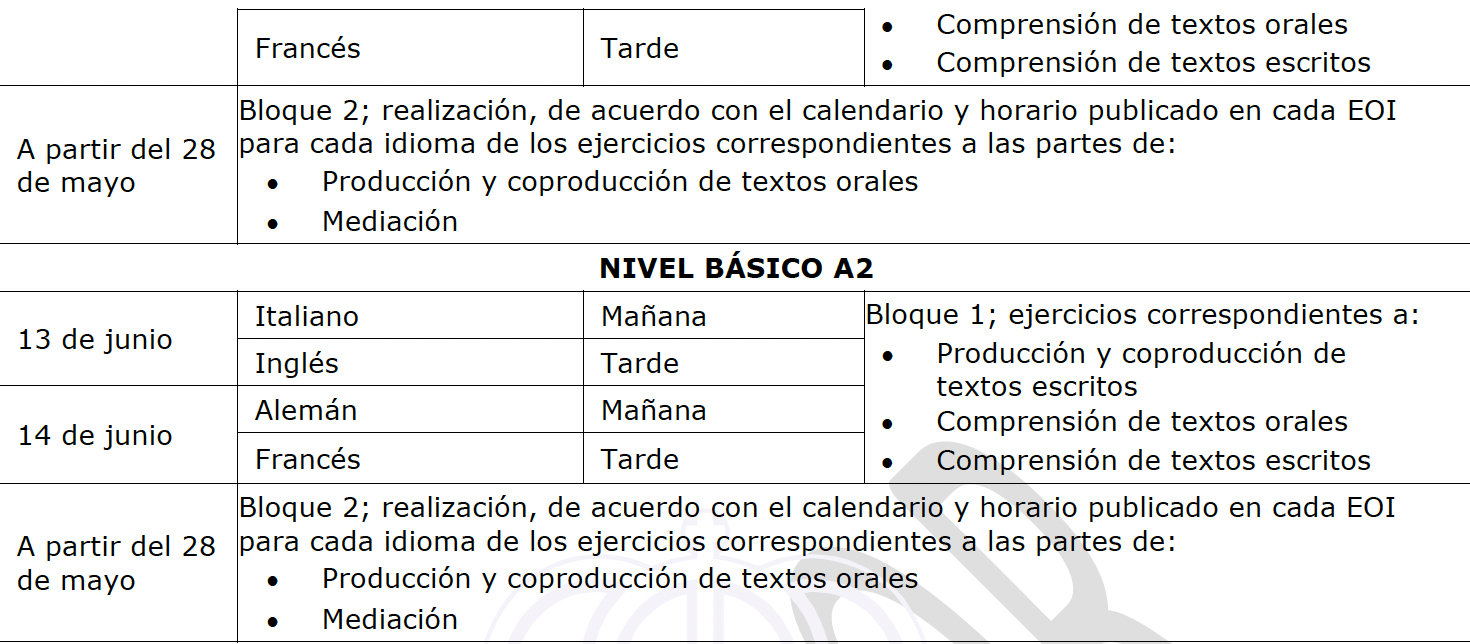 52
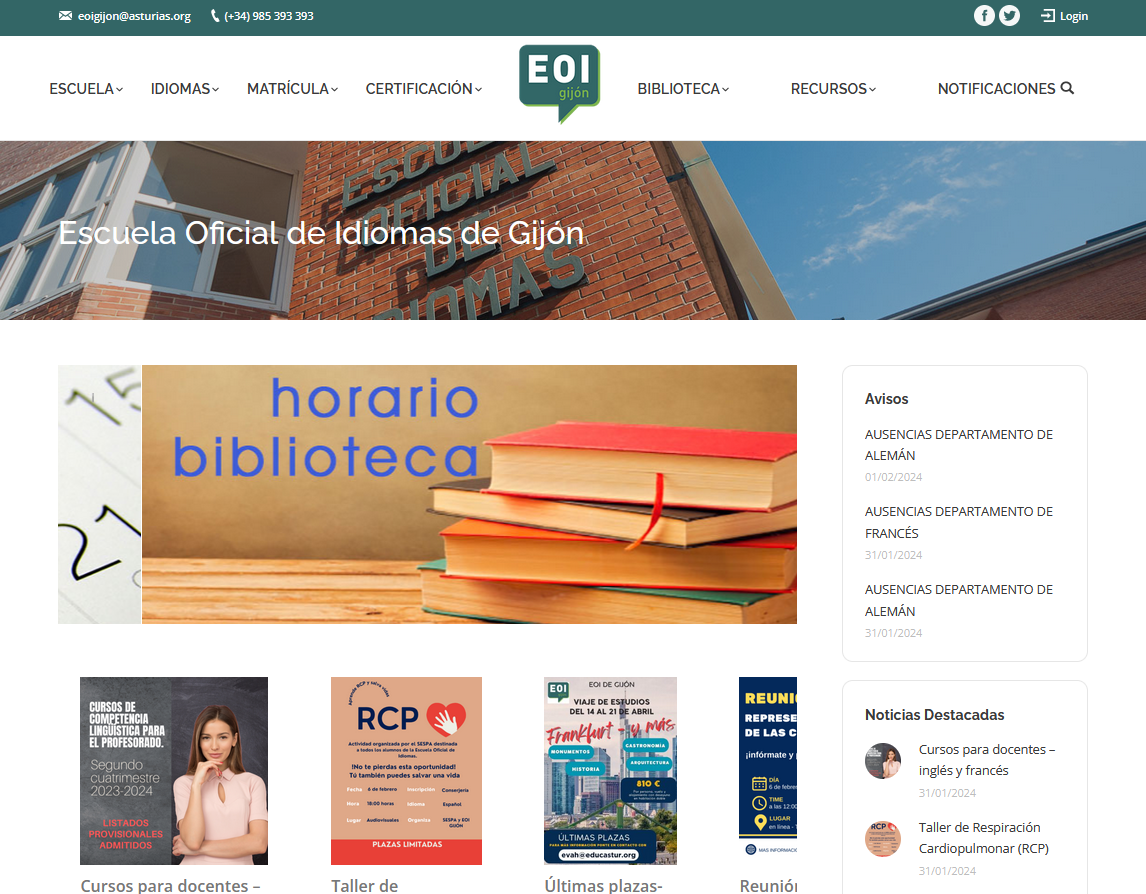 Información disponible
53
Orden del día
Información general 
Planes de estudios
Actividades extraescolares
Pruebas de certificación
Ruegos y preguntas.
54
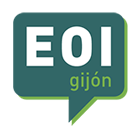 MUCHAS GRACIAS.
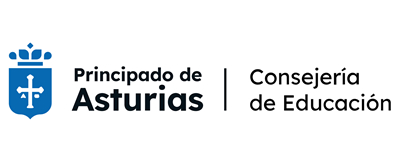 55